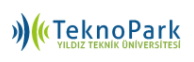 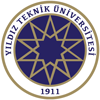 YILDIZ TEKNİK ÜNİVERSİTESİ
TEKNOPARK
Yıldız Teknik Üniversitesi, ülkemizin ar-ge faaliyetlerine katkıda bulunan 21. yüzyılın girişimci üniversite modeli doğrultusunda teknoloji geliştirme bölgesi açma faaliyetlerine başlamış ve 2003 yılında Yıldız Teknopark’ı kurmuştur. Teknopark, yeni fikirlerin değer oluşturan çıktılara dönüşme sürecinin bütün aşamalarında yer alan uluslararası bir iş birliği merkezi olma yolunda çalışmalarına devam etmektedir.

2009 yılında YTÜ Davutpaşa Kampüs'ünde faaliyete geçen ve sürdürülebilir gelişim ilkesi doğrultusunda büyümeye devam eden Yıldız Teknopark, 2014 yılı sonunda faaliyete başlayan 23.500 m2’lik İkitelli Yerleşkesi’nin de hizmete girmesiyle bugün 148 bin m2’lik ar-ge ofis alanında hizmet vermektedir.
Yıldız Teknopark; yazılım, bilişim ve iletişim teknolojileri, telekomünikasyon, elektronik, ilaç, makine ve teçhizat imalatı, kimya, havacılık, enerji, savunma sanayi, ,inşaat, gıda gibi birçok sektörde ar-ge çalışmalarını yürüten 282 ar-ge firması, 151 kuluçka firması ve 7.000 den fazla kalifiye ar-ge ve yazılım personeline ev sahipliği yapmaktadır.
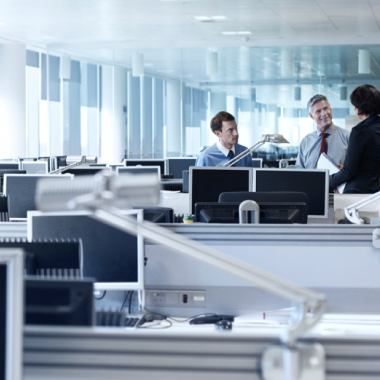 NELER YAPILIYOR?


PROJE DESTEK
Proje Destek Birimi’nin temel amacı, Yıldız Teknik Üniversitesi'nde ve bölgede bulunan araştırmacı ve akademisyenlerin ulusal/uluslararası destek programlarına katılımının arttırılması ve yararlanabilmesi adına; bilgilendirme, projelendirme ve idari destek hizmetlerinin verilmesini sağlamaktır. 
Bu doğrultuda;
* Farklı kurum ve kuruluşların Ulusal ve Uluslararası Destek Programlarının tanıtımın faaliyetlerinin yürütülmesi,
* Destek programlarına yönelik çağrı duyurularının yapılması,
* Proje hazırlama, yazma, yürütme ve raporlama desteği verilmesi,
* Proje önerisi ön değerlendirme hizmeti gerçekleştirilmesi,
* Red almış projelerin revize edilmesi,
* Destek programları ile ilgili eğitimler ve bilgilendirme toplantıları düzenlenmesi,
* Projelerin başarılı bir şekilde yürütülmesinde gerekli koordinasyonu sağlanması ve idari desteğin verilmesi,
* İTO, İSO, Sanayi Kuruluşları, KOSGEB , STK’lar ile işbirlikleri oluşturulması,
* İlgili konularda eğitimlerin organize edilmesi,
faaliyetleri yürütülmektedir.
2. Üniversite-Sanayi İşbirliği 

Üniversite-Sanayi İşbirliği Birimi’nin temel amacı, üniversitedeki bilimsel potansiyelin, sanayiye aktarılarak ekonomik değere dönüşmesine katkıda bulunmak ve bölgedeki firmaları Ar-ge, inovasyon çalışmalarına yönlendirerek, üniversitedeki akademisyen ile sanayici arasında karşılıklı güvene dayalı, sürdürülebilir işbirliğini sağlamaktır.
Bu doğrultuda;
* Akademiye ve sanayiye proje danışmanlığı hizmetlerinin sunulması (proje yazma, yürütmek, raporlama),
* Sanayi kuruluşlarının Ar-Ge temelli çalışmalarını ulusal ve uluslararası hibe ve destek programlarından yararlanacak şekilde  projelerin geliştirilmesi,
* Akademisyenlerin bilimsel çalışmalarının ihtiyaç duyulan sektörlerin hizmetine sunulması, uygulanması, ticarileştirilmesi,
* Sanayiden gelen ihtiyaç taleplerini, üniversitede konunun uzmanlığına sahip doğru akademisyene yönlendirilmesi ve danışmanlık hizmeti alınmasının sağlanması,
* Üniversite-sanayi buluşma platformlarının inşaa edilmesi,
* Sanayicilerin sorunlarını tespit edebilmek için yapılan düzenli sanayici ziyaretlerinde elde edilen bilgiler doğrultusunda sanayi ihtiyaç analizi oluşturmak,
* İşbirliği aşamasındaki projelerde sözleşme yönetimi, hukuki danışmanlık, mali konuların takibi gibi konularda hizmet verilmesi,
faaliyetleri yürütülmektedir.
3. Patent ve Lisanslama

Fikri Hakları Birimi’nin temel amacı; başta Yıldız Teknik Üniversitesi araştırmacıları, akademisyenleri ve öğrencilerine olmak üzere; tüm işletmeler, araştırmalar ve öğrenciler için fikri mülkiyet haklarının korunmasında bütün süreçlerde yer almak, bu hususta farkındalık oluşturma çabalarına imza atmak, lisanslama ve ticarileştirilme hizmetlerini gerçekleştirmektir.
Bu doğrultuda;
* Akademisyen, sanayici ve öğrenciler arasında fikri mülküyet hakları konusunda farkındalık oluşturma, eğitim ve seminerler düzenleme,
* Buluşun tescil edilebilirlik ve tescil kapsamını belirleme,
* Patent ön araştırması yapma,
* Patent ticarileştirebilirliğini değerlendirme,
* Ulusal ve uluslararası patent yazım ve başvuru süreçlerini gerçekleştirme,
* Tescil sürecinde; TPE-Buluş Sahibi ile koordinasyonu sağlamak,
* Fikri Mülkiyet Hakları sözleşmelerini yazma,
* Lisanslama ve ticarileşme süreçlerine destek olma,
* Buluş değeri taşıyan fikrin tanıtım faaliyetlerini yürütme
* Üniversitede FSMH konusunda yapılan tüm eski, güncel ve gelecek çalışmaların tek bir merkezde toplanarak takip edilmesi ve düzenli olarak güncellenmesi
faaliyetleri yürütülmektedir.
4. Girişimcilik  ve Kuluçka Merkezi
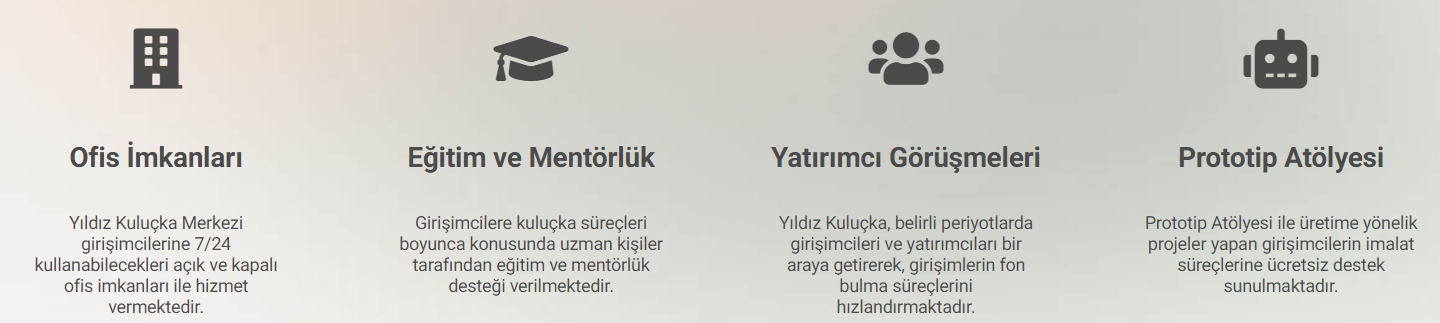 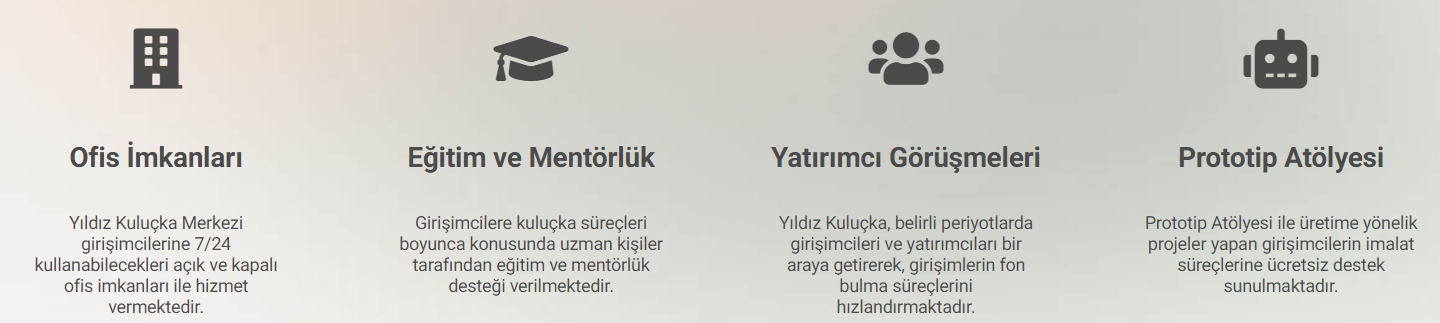 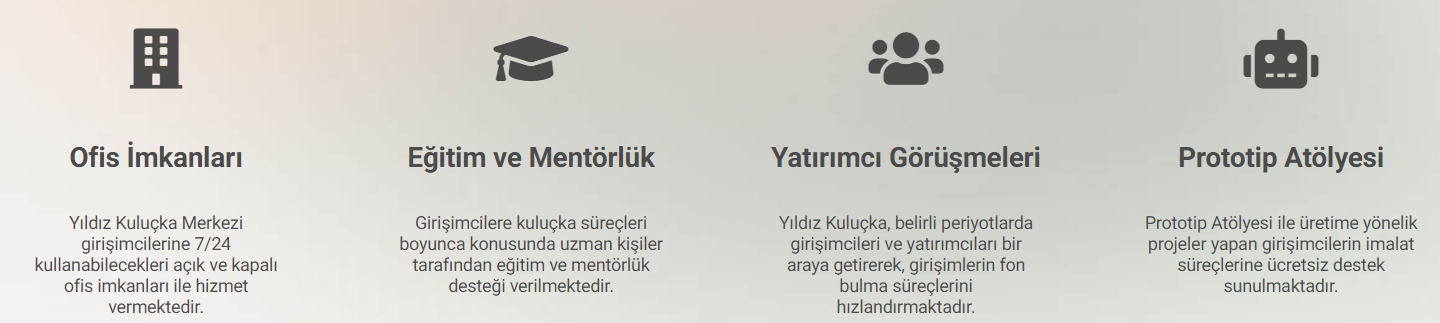 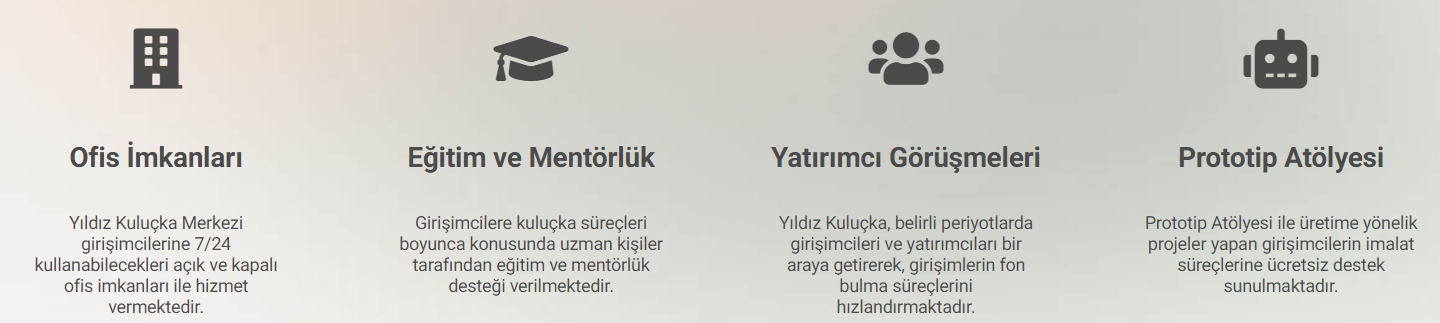 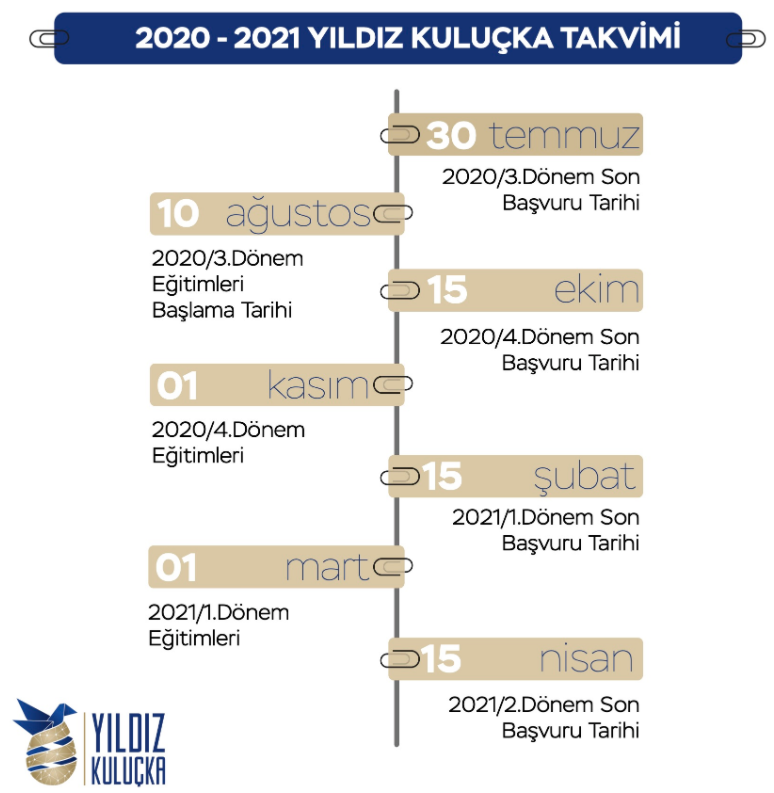 Yıldız Kuluçka ’ya Nasıl Başvururum?
Sürecim Nasıl İşler?
Yıldız Kuluçka’ya Başvuran Girişimlerin
AR-GE Yönü Olan Yenilikçi  Bir İş Fikrine Sahip  Olmaları Öncelikli Tercih  Şirketleşmeye Hazır yada
Şirketleşmiş İse Yeni Kurulmuş Olması
Gerekmektedir.
www.yildizkulucka.com
Adresinde Yer Alan  Başvuru Formunu Eksiksiz  Şekilde	Doldurduktan Sonra
Yıldız Kuluçka Ekibi  Tarafından Başvurunuz  Ön Değerlendirmeye
Alınmaktadır
Ön Değerlendirme Sonucu Mail ile
Tarafınıza İletilmektedir.  Eğer Ön Değerlendirme Olumlu Sonuçlanırsa,  Yıldız Kuluçka Ekibi Girişimci(ler)'le
Ön Görüşme Talebi İletebilmektedir.
Ön Görüşmenin de Olumlu  Geçmesi Durumunda,  Sektörden ve Akademiden  Uzmanların Bulunduğu Bir
Yıldız Kuluçka Hakem Komisyonu  Karşısında Sunum Yapmanız Beklenmektedir.
•
Hakemlerin (AR-GE,  Yenilikçi Yön, İş Planı, Ekip,
Rakip Analizi, Ticarileştirme, Uygulanabilirlik vb.)
Kriter Değerlendirmelerine  Göre Girişimin Yıldız Kuluçka’ya
Kabul Edilip Edilmeyeceğine Karar Verilir.
Komisyon Sonucu Tarafınıza
Mail ile İletilir.

Süreçlerle İlgili Detaylı Bir Sorunuzda
info@yildizkulucka.com
Adresinden İletişime Geçebilirsiniz.
TEKNOPARK'TA FARK YARATAN FİRMALAR
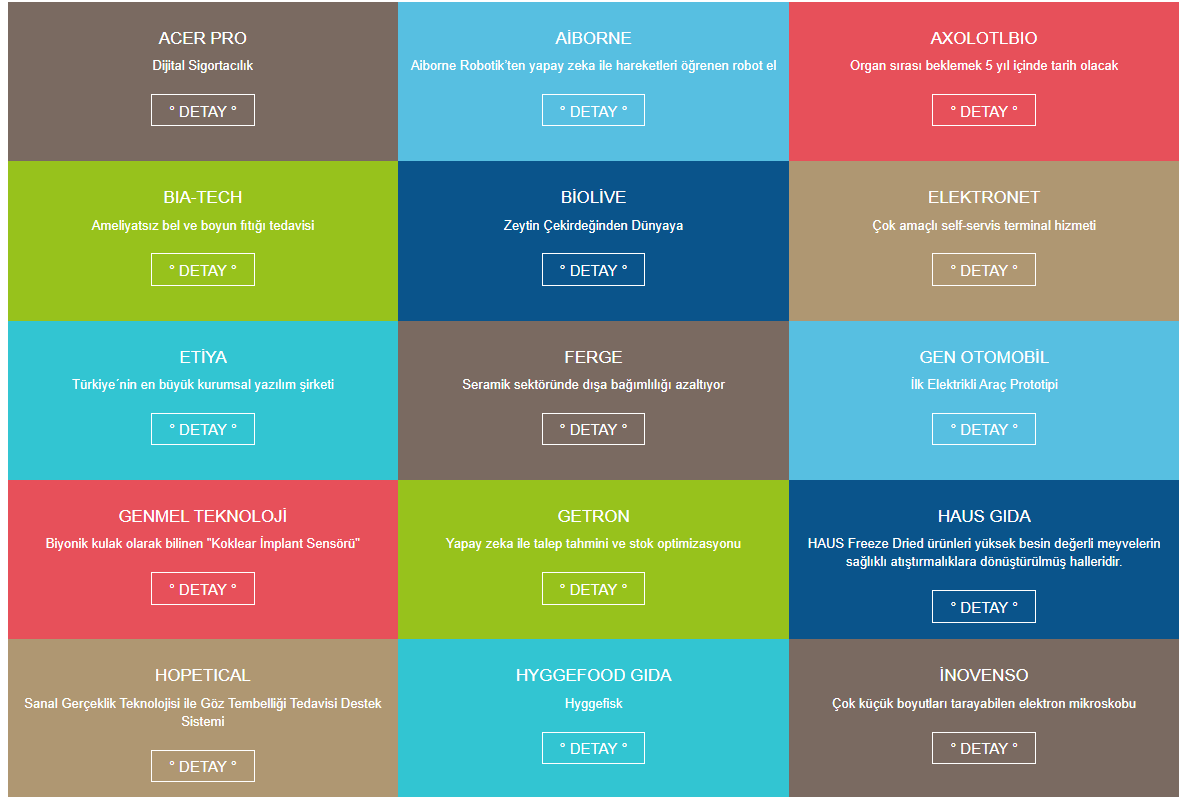 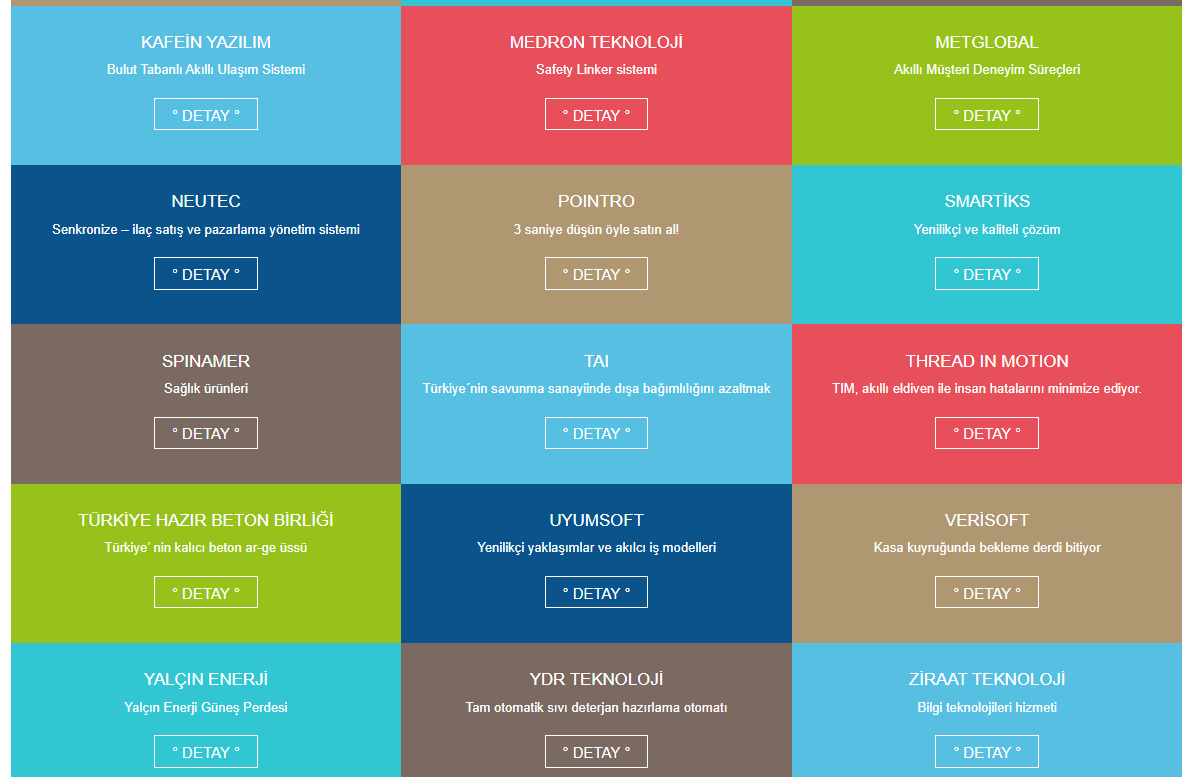 GİRİŞ
FİKRİ MÜKİYET HAKLARI
FİKRİ MÜLKİYET HAKLARI NELERİ KAPSAR?
SINAİ MÜLKİYET HAKLARI
PATENT
Buluş Nedir?
Patent Ne Kadar Süre Koruma Sağlar?
Patentlenebilirlik Koşulları Nelerdir?
Patent Araştırması Neden Önemlidir?
Patent Araştırma Linkleri
Neler Patentlenemez?
Patent Süreci
Dikkat Edilecek Hususlar
Bir Patent Hikayesi
FAYDALI MODEL
Faydalı Model Nedir?
Faydalı Model Verilebilirlik Koşulları Nelerdir?
Faydalı Model Süreci
ENDÜSTRİYEL TASARIM TESCİLİ
Endüstriyel Tasarım Tescili Nedir?
Endüstriyel Tasarım Tescil Koşulları Nelerdir?
Endüstriyel Tasarım Tescil Süreci
MARKA
Marka Nedir?
2.4.2 Marka Tescil Süreci
TİCARİ SIR
Ticari Sır Nedir?
FİKRİ HAKLAR
TELİF HAKLARI
Telif Hakkı Nedir?
Telif Hakkı Hangi Avantajları Sağlar?
Telif Hakkı Başvurusu Nasıl Yapılır?
Telif Hakkı Ne Kadar Süre Koruma Sağlar?
Yazılımlar Nasıl Korunmalı?
TEŞVİKLER ve DESTEKLER
TÜBİTAK DESTEKLERİ
4.2 .YTÜ TEŞVİKLERİ
5. YILDIZ TTO FİKRİ HAKLAR BİRİMİ HİZMETLERİ

FİKRİ MÜLKİYET HAKLARI ÖZET KARŞILAŞTIRMA TABLOSU  ÖNEMLİ HUSUSLAR
FİKRİ MÜLKİYET HAKLARI ÖRNEKLERİ
GİRİŞ
Genel olarak ortak bir tanımı olmamasına rağmen, insan zekâsının ve zihinsel yaratıcılığın ortaya çıkarmış  olduğu entellektüel birikimin, müzikten, edebiyata, endüstriyel tasarımlardan bilimsel buluşlara kadar uzanan  geniş bir yelpaze içinde yer alan düşünce ve ürünleri içeren kavramlar Fikri Mülkiyet Hakları (FMH) kapsamı  içine alınmaktadır.


Fikri mülkiyet hukuku; telif hakları olarak da bilinen fikir ve sanat eserleri (copyrights) ve sınaî mülkiyet hakları  şeklinde iki ana kategoriye ayrılmaktadır. Telif hakları, eserin meydana getirilmesiyle kendiliğinden doğar. Buna  karşılık patent, faydalı model, marka ve tasarım gibi sınaî mülkiyet kategorisinde yer alan haklar Türk Patent  Enstitüsü (TPE) gibi bir idari kurumda tescil ettirilmelidir.


2013 yılında TÜBİTAK 1513 Teknoloji Transfer Ofisleri (TTO) Destekleme Programı kapsamında ülkemizde  desteklenmeye başlanan ilk 10 TTO’dan biri olan Yıldız TTO, kurulduğu günden bu yana 4691 sayılı yasa uya-  rınca başta YTÜ bünyesinde olmak üzere akademisyenlerin buluşlarının korunması için gereken prosedürlerin  yerine getirilmesi amacıyla teknik, hukuki ve mali danışmanlık vermektedir. Bahsi geçen çalışmalar neticesinde  edindiği deneyim ve birikimleri paydaşlarıyla paylaşmak isteyen Yıldız TTO, “Fikri Mülkiyet Hakları” başlıklı bu  bilgilendirme kitapçığını hazırlamıştır.


Bu kitapçık sayesinde, tüm paydaşlarımızın Fikri Haklar dahilinde bilgi sahibi olmaları ve bu konuda gerekli  çalışmaları yapmalarının sağlanması hedeflenmektedir.
6
1. FİKRİ MÜLKİYET HAKLARI
1.1. FİKRİ MÜLKİYET HAKLARI NELERİ KAPSAR?
Sınai Haklar, sanayi ve teknolojiyi ilgilendiren alanlardaki  patentleri, markaları, tasarımları kapsar.
SINAİ HAKLAR
Patent  Faydalı Model
Endüstriyel Tasarım  Marka
Fikri Haklar, edebiyat, sanat, müzik, mimari gibi telif hak-  ları olarak adlandırılan alanı kapsar.
FİKRİ HAKLAR
Telif Hakları
Ticari Sır
7
2. SINAİ MÜLKİYET HAKLARI
PATENT
Buluş Nedir?

Buluş veya İcat, daha önce bulunmayan bir şeyin insan azmiyle bulunmasıdır.
Buluş yeni bir düşünce, yöntem ya da aygıt üretmektir.
Buluş yeni bir düşünce ile probleme çözüm bulmak ya da eskisinin geliştirilmesidir.

Patent Ne Kadar Süre Koruma Sağlar?

Amaç buluş sahibinin buluş konusu ürününü belli bir bölgede, belli bir süre (20 YIL) üretme, kullanma veya  satma hakkının koruma altına alınarak buluşunun kullanımı üzerinde belirli bir tekel oluşturmasını sağlamak-  tır. Bu tekel hakkını gösteren belgeye Patent Belgesi denilmektedir.

Başvuru sahipleri ürettikleri ürünü ya da ortaya koydukları yeni bir kavramı Patent Belgesi ile koruma altına  alırlar ise onun üzerindeki tüm haklara da sahip olmuş olurlar.
8
Patentlenebilirlik Koşulları Nelerdir?

Bir buluşun patentlenebilmesi için aşağıdaki koşulları sağlamış olması gerekir:


1) Patent başvurusunun yapıldığı tarihten önce, dünyanın herhangi bir
yerinde erişilebilir yazılı veya sözlü tanıtımı, kullanımı veya bir başka yolla  açıklaması yapılmamış olmalıdır. (Mutlak yenilik, tüm dünyada yeniliktir.)
YENİ Mİ?
Bunun için buluş sahibi ve bir uzman yenilik araştırması yaparak buluş  konusunun dünyada yeni olup olmadığının tespitini yapmak zorundadır.
2) Buluş, ilgili olduğu teknik alandaki bir uzman tarafından, tekniğin bilinen  durumundan aşikâr bir şekilde çıkartılamıyor ise (aşikâr değilse, kolayca  akla gelemeyecek nitelikte ise) tekniğin bilinen durumunu aştığına karar  verilerek buluş basamağına sahip olduğu kabul edilir.
BULUŞBASAMAĞI  VAR MI?
SANAYİYEUYGULANA  BİLİR Mİ?
3) Buluşun sanayinin bir alanında uygulanabilir ve üretilebilir olması  istenmektedir. “Birden çok kopyası yapılabiliyor mu? Nasıl uygulanacağı  belirli mi? “ sorularına olumlu cevap verebiliyorsa sanayiye uygulanabilir  demektir.
9
Patent Araştırması Neden Önemlidir?
Patent dosyaları teknoloji için en önemli bilimsel kaynakların başında gelmektedir.
Daha fazla bilgi sadece patentlerde bulunur
HERHANGİ  BİR YERDE  YAYIMLANMIŞ  BİLGİLER
PATENT DÖKÜMANLARINDA YAYINLANMIŞ BİLGİLER
% 80’i sadece patentlerde bulunur!

Patentler bir şeyin nasıl gerçekleştirildiğine odaklanırken, bilimsel makaleler bilimsel katkıyı  esas almaktadır.

Patentler, bilimsel literatürün tamamlayıcısı olarak görülmelidir.
10
Patent Araştırma Linkleri
Yaklaşık 100 milyon verinin bulunduğu bu  veri tabanlarının büyük bölümüne internet  ortamında online (çevrimiçi) erişim sağ-  lanmaktadır. Patent araştırmasını anahtar  sözcükler kullanarak konu veya firma  bazında yapmak mümkündür.
searching...
Patent başvuruları, başvuru tarihinden  itibaren 18 ay sonra yayınlanır. Bu neden-  le, yapılacak araştırmalarda geriye doğru  18 ay içinde yapılan patent başvurularını  görmek mümkün değildir.
*Yaklaşık 100 milyon patent dökümanı mevcut olup en çok kullanılan patent araştırma sitesidir.
11
Neler Patentlenemez?

Keşifler, bilimsel teoriler, matematik  metotları,


Zihni, ticari ve oyun faaliyetlerine ilişkin  plan, usul ve kurallar,


Edebiyat ve sanat eserleri, bilim eserleri,  estetik niteliği olan yaratmalar,


Bilgisayar yazılımları,


Bilginin düzenlenmesi, sunulması ve  iletilmesi ile ilgili teknik yönü olmayan  usuller,


İnsan veya hayvan vücuduna uygulanacak cerrahi tedavi usulleri ile teşhis ve tedavi usulleri,


Konusu kamu düzenine veya genel ahlaka aykırı olan buluşlar,


Bitki/hayvan türleri veya önemli ölçüde biyolojik esaslara dayanan bitki/hayvan yetiştirilmesi usulleri  patentlenemez.
12
PATENT SÜRECİ
Fikir Aşamasında
Buluş Bildirim Formu 	            Gizlilik Sözleşmesi
Danışmanlık Sözleşmesi
-Yenilik Araştırması
 	-Patentlenebilirlik
Değerlendirmesi
1-3 Ay

-Tarifname Yazımı
-Başvuru Dosyasının  Oluşturulması
Başvurusu


Şekli  Uygunluk
Min.  2 Yıl
Patent  Araştırması
İnceleme Raporu
Max. İnceleme Sayısı : 3
Olumlu
Olumsuz
PATENT TESCİL  BELGESİ
RED
-3000 TL Tübitak Ödülü
-3500 TL YTÜ Akadesmisyen  Ödülü
Dikkat Edilecek Hususlar
Mutlaka profesyonel danışmanlık hizmeti alın!  Başkaları başvuru yapmadan önce başvuru yapın!  İyi bir araştırma yapın!


Başvurudan önce yayın yapılmamalı. Örneğin: makale, basın bülteni, konferans, sunum/poster/faaliyet  veya blog oluşturulmamalı,

Başvurudan önce buluşu  oluşturan ürünler satılma-  malı, ticarileştirilmemeli,


Başvurudan önce açıklama  yapılmamasına dair sözleş  me (gizlilik vb.) yapılmadan  buluş paylaşılmamalı, su-  num yapılmamalı, yarış-  malara iştirak edilmemeli  dir.
@
$
14
Bir Patent Hikayesi

Fasılalı Cam Silecekler ve Robert Kearns

Robert Kearns 1964 yılında, “Fasılalı(zaman ayarlı) Cam Silecek-  leri” adlı ürünün patentini aldı. Ürünü, Ford firmasına götürdüğünde,  Ford bu fikri ve ürünü çok beğendi.

1969 yılında, Ford’un bütün modellerinde, bu silecekler izinsiz kullanılmaya başlandı. Crysler firması da yine  Kearns’ın izni olmadan, silecekleri kullanmaya başladı.

Robert Kearns bu olay üzerine, 1978 yılında, Ford ve Chrysler’e dava açtı.Her iki şirkette Kearns’e, tam 10  milyon dolar tazminat ödemek zorunda kaldılar.

Amerika’ da patente verilen önem bu davadan sonra başlamıştır.

2008 yılında bu davayı anlatan,
“Flash of Genius” isimli bir film çekilmiştir.
15
FAYDALI MODEL
Faydalı Model (FM) Nedir?

Faydalı Model, Türkiye’de ve dünyada yeni olan ve sanayiye uygulanabilen buluşların sahiplerine belirli bir  süre (10 yıl), bu buluş konusu ürünü üretme ve pazarlama hakkının tanınmasıdır. Faydalı model belgesi veril-  mesi işlemleri, patent verilmesine oranla, hem zaman hem de masraf açısından daha elverişlidir.


Faydalı Model Verilebilirlik Koşulları Nelerdir?
YENİ Mİ?
1) Buluş dünya üzerinde daha önce kamuya sunulmamış olmalıdır.
SANAYİYEUYGULANA  BİLİR Mİ?
2) Buluşun, sanayinin herhangi bir alanında üretilebilir veya kullanılabilir  nitelikte olması gerekmektedir.
*Faydalı modellerde tekniğin bilinen durumunu aşma özelliği aranılmaz.
Bu yapısıyla Faydalı Modeller küçük buluşlar için daha uygundur.

*Faydalı Model ile koruma sadece Türkiye’ de geçerlidir.

*Patent olamayacak konulara ek olarak, usuller ve bu usuller sonucunda elde edilen ürünler ile kimyasal  maddeler hakkında faydalı model belgesi verilmez.
16
FAYDALI MODEL SÜRECİ
1- 3 AY
Patent  Araştırması
Tarifname Yazımı  Başvuru Dosyası
Başvurusu
Şekli  Uygunluk
8-12 AY
Yayına Çıkarılması
   	3 AY Yayın Süresi
Olumsuz
Olumlu
Faydalı Model
RED
Tescil Belgesi
YTÜ Akademisyen  Ödülü 2500 TL
ENDÜSTRİYEL TASARIM TESCİLİ

Endüstriyel Tasarım Tescili Nedir?

Bir nesnenin görsel özellikleri, dekoratif veya estetik bütünü; endüstriyel tasarım tescili ile korun-  maktadır.


TASARIM NEDİR?
Tasarım, bir ürünün tümü, veya bir parçası, veya üzerindeki süslemenin, çizgi, şekil, biçim, renk, doku,  malzeme veya esneklik gibi insan duyuları ile algılanan çeşitli unsur veya özelliklerinin oluşturduğu bütünü  ifade eder.
İnsan duyuları ile algılanabilen görünüm
Tasarım, ürünün görünümü ile ilgili bir özellik ve kavramdır. Tasarımın özellikleri, öncelikle insanın görme  duyusuna hitap ederken; diğer duyuları ile de algılanabilir.
Endüstriyel Tasarım Tescili, görünüm özelliklerini koruma altına alır.

Endüstriyel Tasarım Tescili ile sağlanan koruma sınırlıdır. İlk 5 yıldan sonra, beşer yıllık dönemler halinde  yenilenmek üzere toplam 25 yıla kadar uzatılabilir.

Tescil işlemi başvuru tarihinden itibaren 10-12 aylık süre içinde tamamlanır.
18
Endüstriyel Tasarım Tescil Koşulları Nelerdir?

Endüstriyel Tasarım başvurusu yapılabilmesi için bazı şartlar vardır.
YENİ Mİ?
1) Bir tasarımın aynısı, başvuru veya rüçhan(yayın) tarihinden önce dün-  yanın herhangi bir yerinde kamuya sunulmamış ise, o tasarım yeni kabul  edilir.
2) Ayırt edici kavramı, bir şeye özgün nitelikleri, özellikleri belirtmek için  kullanılır. Bir endüstriyel tasarımın bilgilenmiş kullanıcı üzerinde bırak-  tığı genel izlenim ile diğer bir tasarımın aynı kullanıcıda bıraktığı genel  izlenim arasında belirgin bir farklılık oluşuyorsa bu tasarım ayırt edici  niteliğe sahiptir.
AYIRT EDİCİ  ÖZELLİĞİVARMI?
ÜRÜNÜZERİNE  UYGULANABİLİRMİ?
3) Üründen bağımsız olan bir tasarım hukuki himaye görmez. Koruma gö-  recek olan tasarımın, bir ürün veya parçasına uygulanabilir olması gerekir.
19
ENDÜSTRİYEL TASARIM  TESCİL SÜRECİ
Başvuru Dosyası
   	Tasarım Görselleri
Başvurusu
Şekli  Uygunluk
10-12 AY
Yayına Çıkarılması
   	6 AY Yayın Süresi
Olumsuz
Olumlu
RED
Tasarım  Tescil Belgesi
YTÜ Akademisyen  Ödülü 1500 TL
Her 5 yılda bir yenileme yapılabilmektedir.
MARKA

Marka Nedir?

Bir işletmenin mal veya hizmetini diğer işletmenin mal veya hizmetinden ayıran her türlü işarete marka denir.  Kişilerin isimleri, sloganlar, şekiller, sayılar ve her türlü işaret marka tesciline konu olabilir.
Marka Tescil Başvurusuna ilişkin olarak öncelikle marka olarak tescili düşü-  nülen ibarenin, başvurusu yapılmış mevcut markalar ile benzer olup olmadı-  ğının araştırılması gerekmektedir. Aynı marka sınıfından daha önce benzer  bir marka başvurusu yapılmış ise, marka başvurusu ayırt edici olmadığı
için ret edilebilmektedir. Bu nedenle www.tpe.gov.tr linki üzerinden marka  yeniliği araştırılmalıdır.
MARKAYENİMİ?
Marka tescilinde en önemli  unsur markaya konu olan  işaretin ayırt ediciliğidir. Ayırt  edicilik; marka tesciline konu  olan isim, işaret veya şeklin  diğer mal ve hizmetlerden  bariz bir şekilde farklı olması  kriteridir.
AYIRT EDİCİ  ÖZELLİĞİVARMI?
Marka koruması başvuru yaptığımız tarih itibariyle başlamakta-  dır. Tüm süreç 10-14 ay sürmektedir.
21
MARKA TESCİL SÜRECİ
Başvuru Dosyası
   	Marka Görselleri


Başvurusu
Şekli  Uygunluk
10-14 AY
Yayına Çıkarılması
   	3 AY Yayın Süresi
Olumsuz
Olumlu
RED
Marka
Tescil Belgesi
YTÜ Akademisyen  Ödülü 1500 TL
Her 10 yılda bir yenileme yapılabilmektedir.
TİCARİ SIR

Ticari Sır Nedir?

Bir ticarî işletme veya şirketin faaliyet alanı ile ilgili yalnızca belirli sayıdaki mensupları ve diğer görevlileri  tarafından bilinen, elde edilebilen, özellikle rakipleri tarafından öğrenilmesi halinde zarar görme ihtimali bulu-  nan ve üçüncü kişilere ve kamuya açıklanmaması gereken, işletme ve şirketin ekonomik hayattaki başarı ve  verimliliği için büyük önemi bulunan bilgi ve belgeleri” ifade etmektedir.

Ticari sırrın en önemli özelliği gizlilik unsuru olup, işbu unsuru ortadan kaldıran her türlü açıklama, bilginin  ticari sır özelliğini ortadan kaldırmaktadır.
23
3. FİKRİ HAKLAR
TELİF HAKKI

Telif Hakkı Nedir?

Fikri Hak, fikir ürünlerini koruyan haklara verilen genel addır. Bu ürünler insan zekâsı ile ortaya çıkan; edebiyat  ve sanat eserleri, bilgisayar programları, tasarımlar vb. ürünleri kapsar. Telif hakkı koruması altında olan eser,  eser sahibinin karakteristiklerini ve özelliklerini taşıyacaktır. Telif hakkı koruması altındaki eserin sahibinin ka-  rakteristiklerinin ya da özelliklerinin tespit edilmesi için hiçbir özel denetim mevcut değildir. Telif Hakkı Kanunu  aynı zamanda bilgisayar yazılımı ve veri tabanları için de koruma sağlar.

Telif hakkı pek çok eser türünün korunması için uygundur. Bu eserler;
TV şovları, filmler ve çevrimiçi videolar gibi görsel-işitsel eserler,
Ses kayıtları ve müzik besteleri,
Dersler, makaleler, kitaplar ve müzik besteleri gibi yazılı eserler,
Resim, poster ve reklam gibi görsel eserler,
Video oyunları ve bilgisayar yazılımları,
Tiyatro oyunu ve müzikal gibi drama eserlerinden oluşmaktadır.
24
Telif Hakları Hangi Avantajları Sağlar?

Telif hakkı tarafından korunan bir eserin sahibi, ekonomik ve manevi haklara sahiptir. Telif hakkına konu esere  ilişkin ekonomik haklar, eser sahibine, eseri uyarlama, yeniden meydana getirme, dağıtma, iletme, yayınlama  ya da diğer türlü tasarlama hakkını vermektedir. Telif hakkına konu esere ilişkin manevi haklar, eser sahibinin  eseri kamuya sunmasını, eserin üzerine adını koymasını ve eser üzerinde değişiklik yapılmasını yasaklamayı  sağlar.

Telif Hakları Başvurusu Nasıl Yapılır?

Telif hakkı formaliteleri için idari prosedür, Kültür ve Turizm Bakanlığı bünyesindeki Telif Hakkı ve Sinema-  tografi Genel Müdürlüğü tarafından uygulanır.

Ayrıntılı Bilgi İçin: www.telifhaklari.gov.tr

Telif Hakları Ne Kadar Süre Koruma  Sağlar?

Koruma süresi, eser sahibi yaşadığı sürece ve  ölümünden itibaren 70 yıldır. Eser sahibi tüzel  kişiyse, koruma süresi aleniyet tarihinden itibaren  70 yıldır. Sahibinin ölümünden sonra alenileşen  eserlerde koruma süresi ölüm tarihinden sonra  70 yıldır. Eser sahibi belli değilse, koruma süresi  eserin aleniyet kazanmasından itibaren 70 yıldır.
25
Yazılımlar Nasıl Korunmalı?

Yazılımların koruma konusu, ülkelerin yasalarına göre değişiklik göstermektedir. Amerika Birleşik Devletleri,  Japonya ve Kanada gibi bazı ülkelerde bilgisayar yazılımları buluşlar gibi patent ile korunurken Türkiye’de  yazılımlar, 5846 sayılı Fikir ve Sanat Eserleri Kanunu (FSEK) hükümlerince “eser” olarak kabul edilip korun-  maktadır.

Ayrıca hem Avrupa hem de  Türkiye’de, belirli koşullar altında,  “teknik bir yönü olan” yazılımların  patentle de korunması mümkün-  dür.

Bir yazılım tek başına buluş  özelliğine sahip değildir, o yüzden  yazılımın patenti alınmamaktadır.

Ancak yazılım içinde buluş  niteliğinde bir bölüm (örneğin bir  yazılım algoritması) içeriyorsa  bunun için patent başvurusu  yapabilmektedir. Burada koru-  nanın; yazılımın yaptığı iş veya  fikri değil, kendine has ve buluş  özelliğindeki yapış şekli olduğuna  dikkat çekmek gerekmektedir.
VISA
Lorem ipsum dolor sit amet  5656 343 787 888
26